Проектная деятельность по теме «День леса »
Банк информационно- выставочного материала   
подготовил воспитатель МБДОУ г. Иркутска
 детского сада № 115
Лескова  Ольга Владимировна
ФГОС ДО р.2\ п 2,6
Интегративный подход к реализации образовательных областей программы:
«Познавательное  развитие»
«Речевое развитие»
«Социально – коммуникативное развитие»
«Художественно эстетическое развитие»
«Физическое развитие»
Психолого –педагогическая работа
Расширять представления о зимних явлениях, о лесе зимой.
Расширять знания о перелетных и зимующих птицах.
Побуждать стремление помогать птицам зимой.
Развивать умение видеть прекрасное вокруг.
Развивать интерес к жизни диких животных.
Пути  реализации проекта
Проекты групп «Зимний лес»
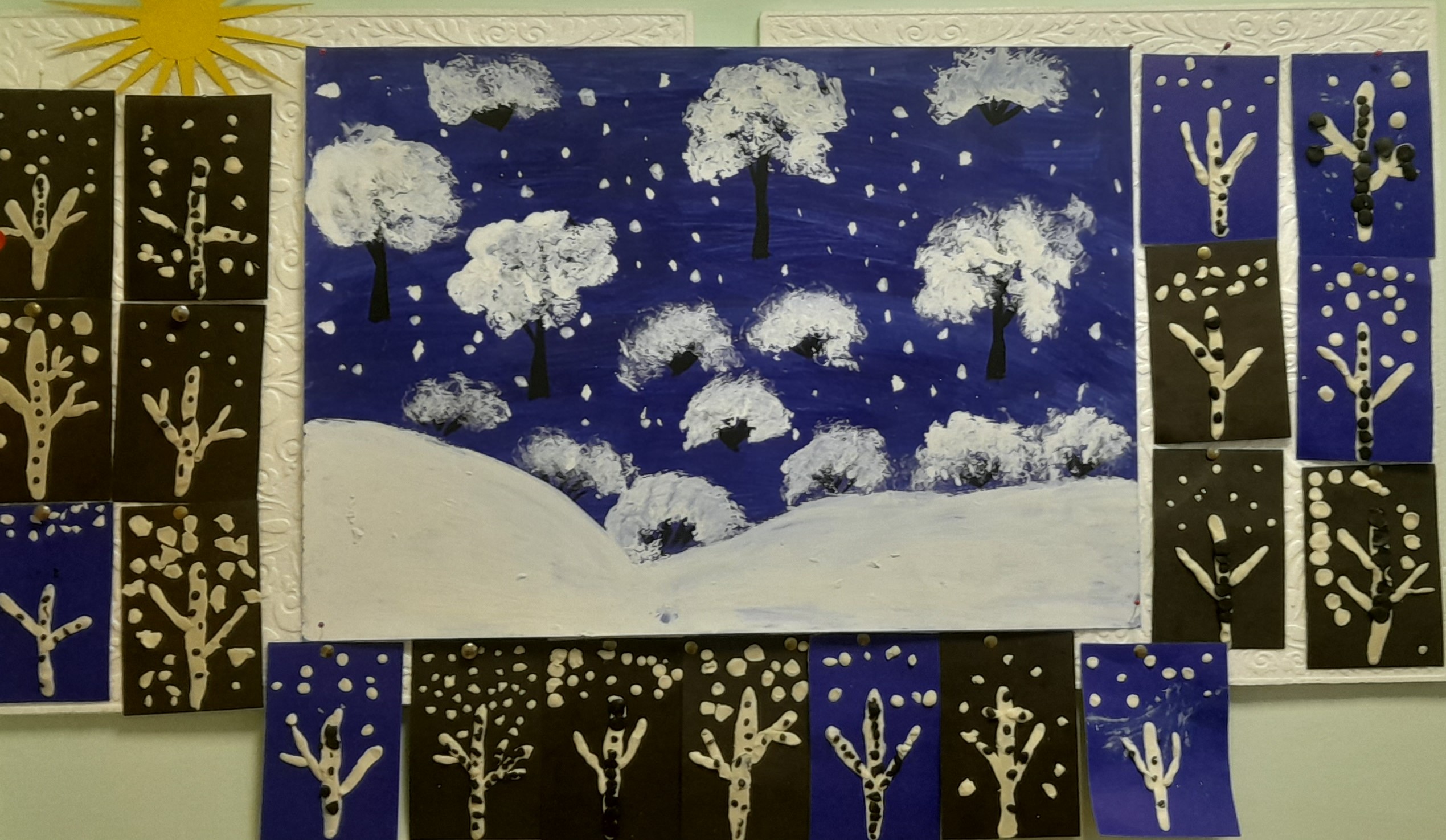 Творческая мастерская « В лесу в зимний период»
Рисование: «Зимний пейзаж»
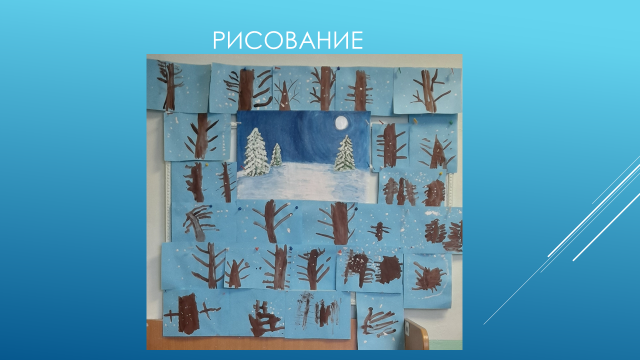 Аппликация
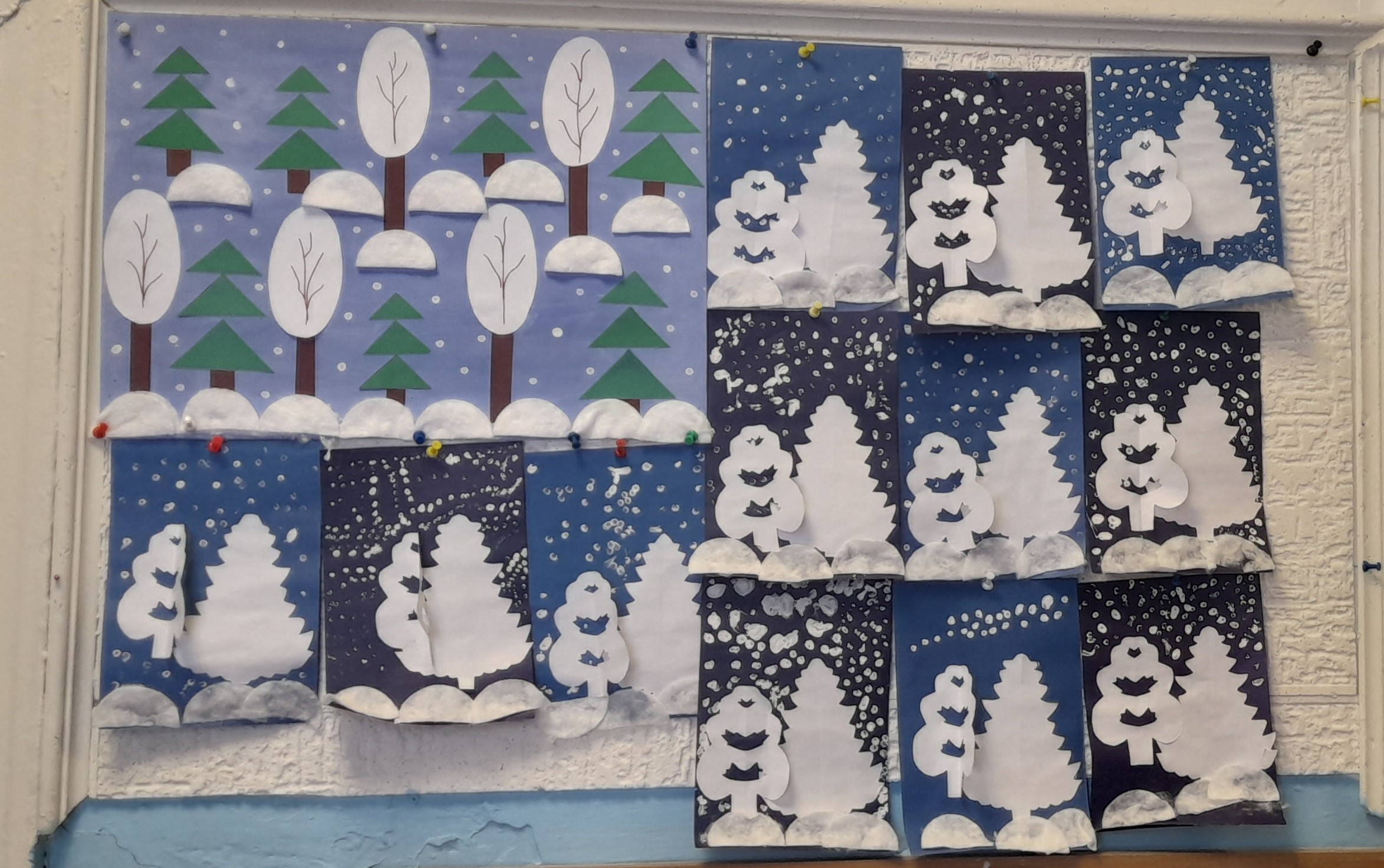 лепка
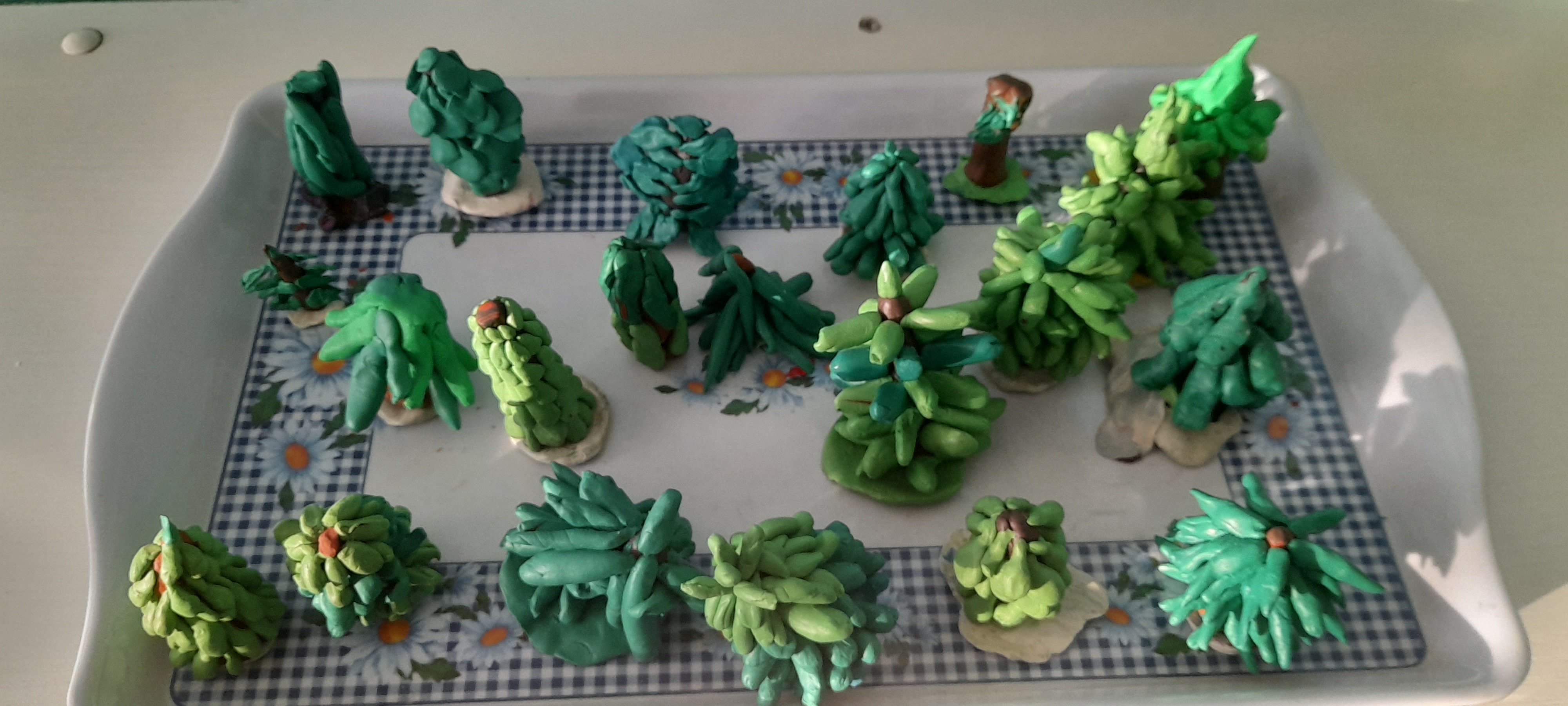 Результаты целевых ориентиров